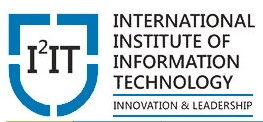 Hope Foundation’s 
International Institute of Information Technology, (I²IT).
www.isquareit.edu.in
Tel - +91 20 22933441
Hope Foundation’s International Institute of Information Technology, I²IT, P-14 Rajiv Gandhi Infotech Park, Hinjawadi, Pune - 411 057 
Tel - +91 20 22933441 / 2 / 3  |  Website - www.isquareit.edu.in ; Email - info@isquareit.edu.in
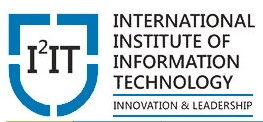 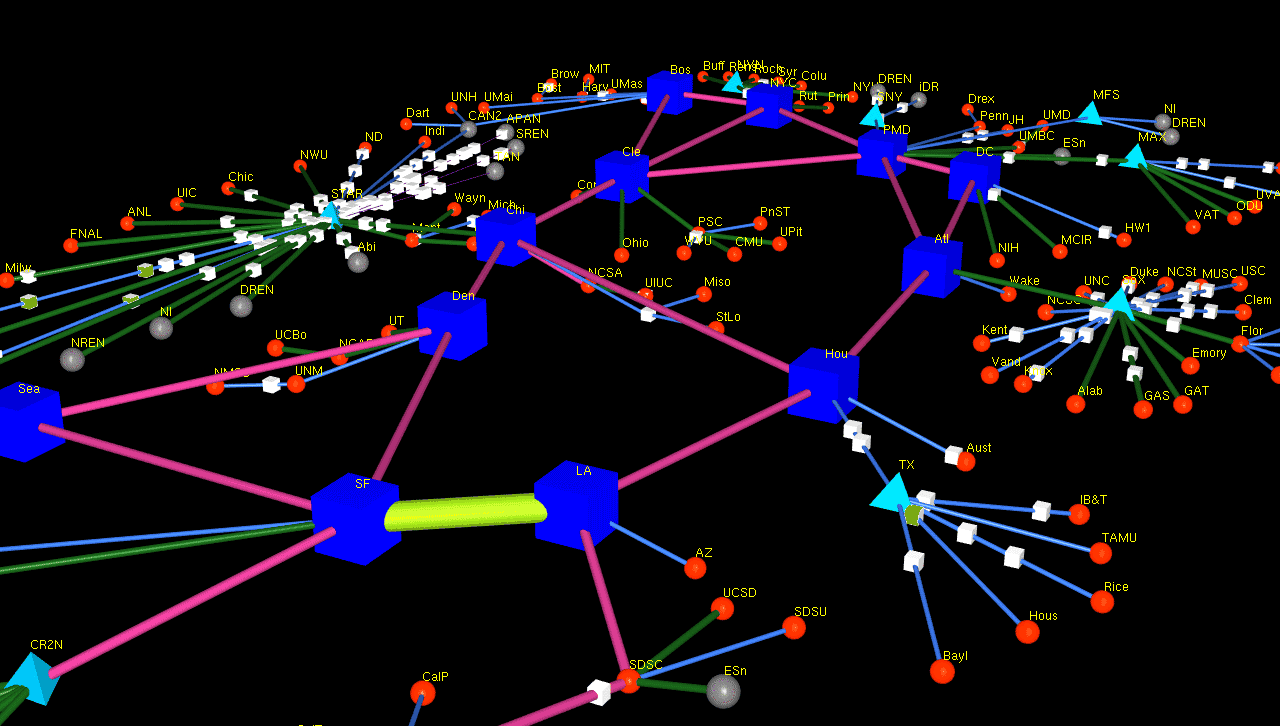 Distributed Systems
Characterization and Design
International Institute of Information Technology, I²IT, P-14 Rajiv Gandhi Infotech Park, Hinjawadi, Pune – 411057 
Website - www.isquareit.edu.in; Email - info@isquareit.edu.in
http://www.news.cs.nyu.edu/~jinyang/fa06/
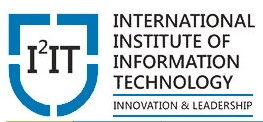 Outline
What is a distributed system
Examples of distributed systems
Common characteristics of distributed system
Basic design issues
Challenges for distributed system
International Institute of Information Technology, I²IT, P-14 Rajiv Gandhi Infotech Park, Hinjawadi, Pune - 411 057 
Website - www.isquareit.edu.in; Email - info@isquareit.edu.in
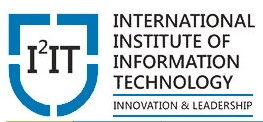 What Is A Distributed System?
A collection of independent computers or processors that appears to its users as a single coherent system.

Features: 
No shared memory – message-based communication
Each runs its own local Operating System.
Heterogeneity

To present a single-system image:
The distributed system “looks like” a single computer rather than a collection of separate computers.
International Institute of Information Technology, I²IT, P-14 Rajiv Gandhi Infotech Park, Hinjawadi, Pune - 411 057 
Website - www.isquareit.edu.in; Email - info@isquareit.edu.in
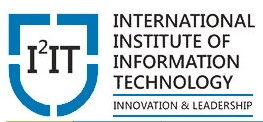 Definition of a Distributed System
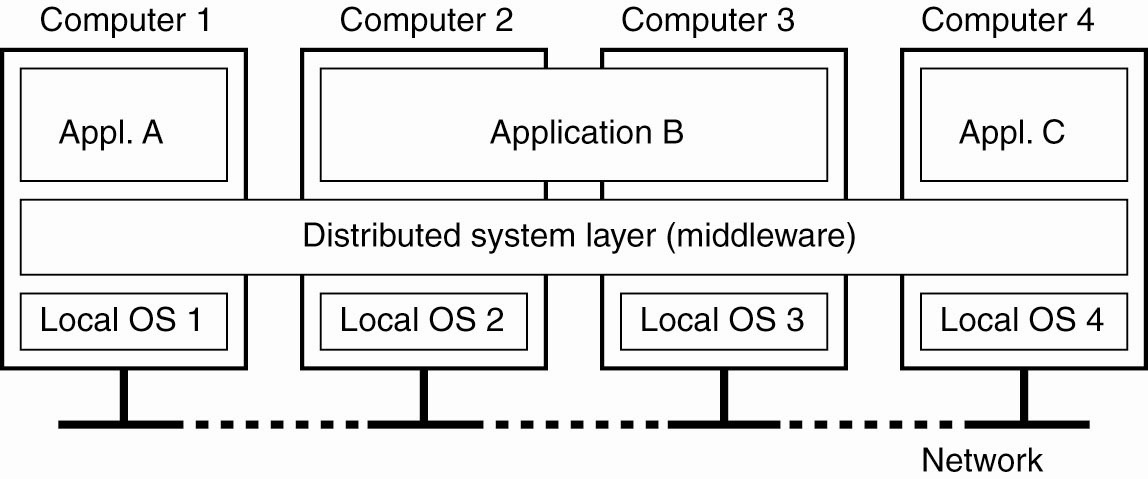 Figure 1-1. A distributed system organized as middleware.
International Institute of Information Technology, I²IT, P-14 Rajiv Gandhi Infotech Park, Hinjawadi, Pune - 411 057 
Website - www.isquareit.edu.in; Email - info@isquareit.edu.in
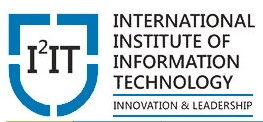 Examples of Distributed Systems
Local Area Network (LAN) and Intranet

Automatic Teller Machine Network 

Database Management System

Mobile and Ubiquitous Computing

Internet/World-Wide Web
International Institute of Information Technology, I²IT, P-14 Rajiv Gandhi Infotech Park, Hinjawadi, Pune - 411 057 
Website - www.isquareit.edu.in; Email - info@isquareit.edu.in
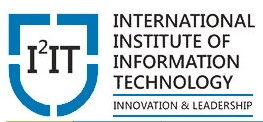 Distributed System Characteristics
Easily expandable.
To present a single-system image.
Supported by middleware.
Continuous availability.
International Institute of Information Technology, I²IT, P-14 Rajiv Gandhi Infotech Park, Hinjawadi, Pune - 411 057 
Website - www.isquareit.edu.in; Email - info@isquareit.edu.in
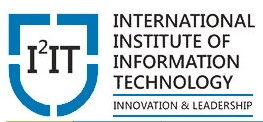 Common Characteristics
Certain common characteristics can be used to assess distributed systems

Heterogeneity
Concurrency
Transparency
Scalability 
Openness
Security
Failure Handling
International Institute of Information Technology, I²IT, P-14 Rajiv Gandhi Infotech Park, Hinjawadi, Pune - 411 057 
Website - www.isquareit.edu.in; Email - info@isquareit.edu.in
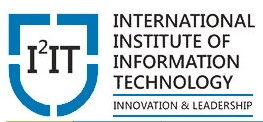 Basic Design Issues
In the general software engineering principles include separation of concerns, modularity, abstraction, anticipation of change, 

Specific issues for distributed systems are,
Naming
Communication
Software structure
Consistency maintenance
System architecture
Workload allocation
9
International Institute of Information Technology, I²IT, P-14 Rajiv Gandhi Infotech Park, Hinjawadi, Pune - 411 057 
Website - www.isquareit.edu.in; Email - info@isquareit.edu.in
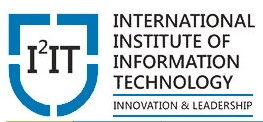 Challenges for distributed system
Security is a major test in a conveyed framework, particularly when    
  utilizing open systems. 

 Adaptation to internal failure could be intense when the dispersed  
  model is manufactured dependent on problematic parts. 

 Coordination and asset sharing can be troublesome if legitimate  
  conventions or on the other hand arrangements are not set up. 

Distributed systems have new issues that were never experienced in single frameworks.
10
International Institute of Information Technology, I²IT, P-14 Rajiv Gandhi Infotech Park, Hinjawadi, Pune - 411 057 
Website - www.isquareit.edu.in; Email - info@isquareit.edu.in
THANK YOU

For further information please contact
Prof. Prashant Gadakh

Department of Computer Engineering
Hope Foundation’s 
International Institute of Information Technology, I²IT

Hinjawadi, Pune – 411 057

Phone - +91 20 22933441

www.isquareit.edu.in | prashantg@isquareit.edu.in